HACCP
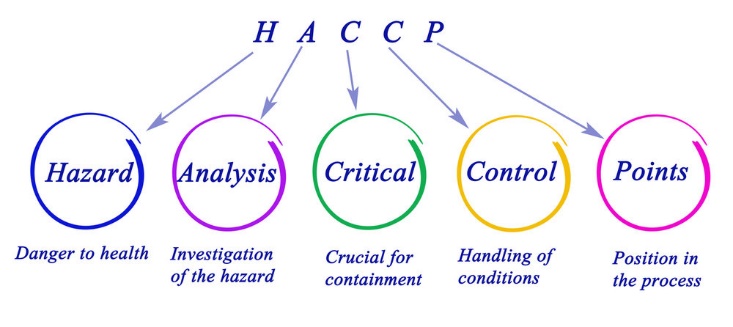 Wat is HACCP
Is een warenwet regeling

Staat voor: Hazard Analysis Critical Control Points

Hier staat vooral in hoe zo veilig mogelijk om te gaan met voedselveiligheid

Het is een rapport waarin je zet waar eventueel de kritieke punten liggen wat betreft voedselveiligheid binnen het bedrijf
Microbiologische gevaren
Hierbij moet je letten op micro-organismen die schadelijk kunnen zijn voor de mens.

Denk aan: 
Bacterien: Salmonella, E. colli
Schimmels: gassen die vrij kunnen komen
Virussen: hepatitis, Noro virus

Kan ook leiden tot voedselvergiftiging
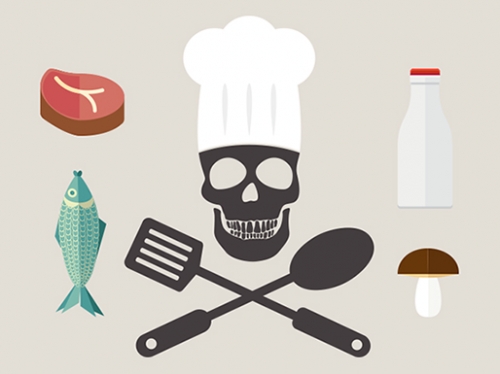 Kleuren snijplanken
Om te voorkomen dat die micro-organismen met elkaar in contact komen









Kan in sommige bedrijven anders zijn, zo lang het maarduidelijk is voor iedereen waar welke plank voor wordt gebruikt.
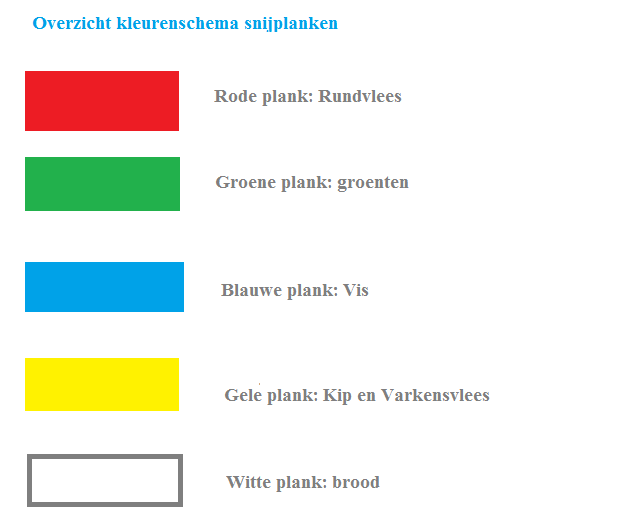 Opdracht
Maak een informatie boekje over HACCP-regels bij jouw op stage.

Inhoud:
Waar is er contact met voedsel 
Wie heeft er allemaal contact met dat voedsel
Wat zijn de regels op stage
Waar kan je de HACCP regels vinden op je stage
Wat zou volgens jouw beter kunnen op stage wat betreft HACCP